College Professor 
Office Hours
College Prep
Mr. Gordon
jgordon@bisdtx.org
Upcoming Events
hi
Terms to Know:
Syllabus: all professors provide a syllabus for their class. This document outlines the grading criteria, dates for projects and tests, expectations and rules for the class, etc. 
If you have a question about the class, please consult the syllabus first.
hi
What do I call my college Teacher?
It is important to remember that when at ACC, we refer to our professors by either Prof. or Dr. 
If they have a Ph.D. degree, then we refer to them as Dr. 
If they do not have a Ph.D. degree or you don’t know, just call them Professor. 
If you forget and call them Mr. or Mrs. that’s OK, just do your best.
hi
Arizona State University Office Hours Video
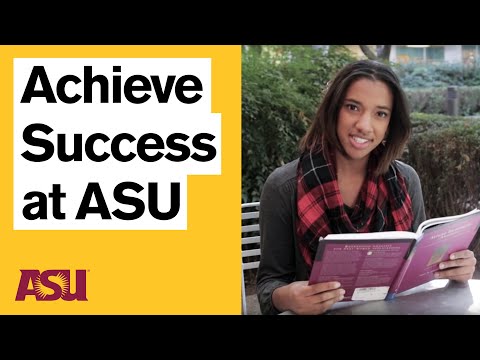 hi
What are Professor 
Office Hours?
All professors offer office hours in order to answer questions and assist struggling students. 
Professors’ office hours are posted in the class syllabus.
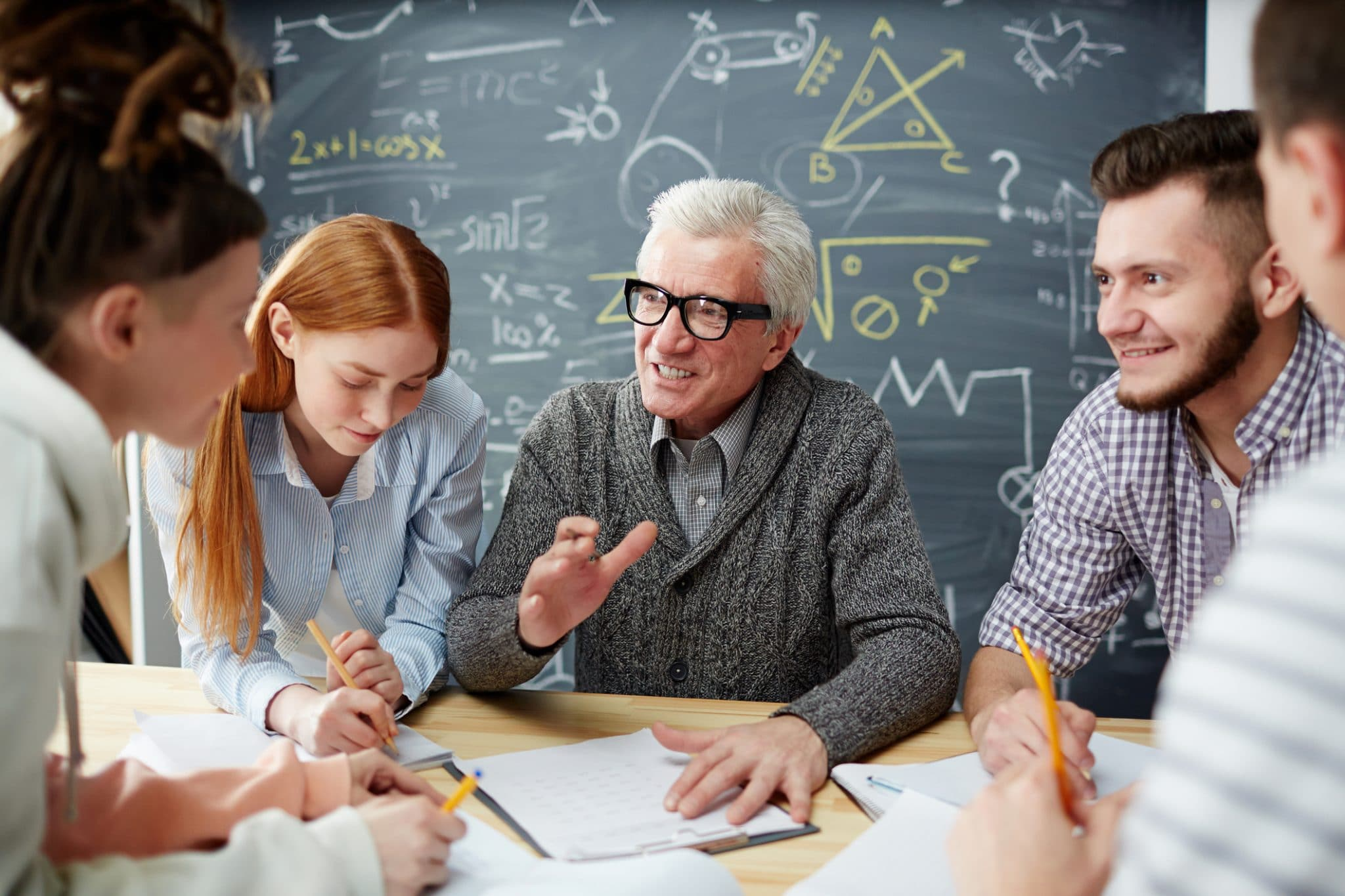 hi
Why Should I Go?
Visiting with your professor leads to higher GPAs and less confusion with upcoming assignments. 
It shows your professor that you are interested in the course and trying your best. 
Advocating for yourself is one of the most important lessons to learn from college.
hi
What Are My Responsibilities?
Come prepared. Read your textbook and syllabus carefully.
Let your professor know if you are planning on missing a class. 
Remember your professor is busy, so try to identify specific questions you want to address.
Do not be rude or attack the professor. 
Do not wait until the last minute. 
Keep a positive attitude about the subject and the class. This will go a long way in determining how well you do in the class.
hi
Today’s College Prep Assignment
In the comments section of today’s College Prep, 
name one benefit of attending your 
Professor’s Office Hours.
hi